Plant cell organelles and their structure
Topic : Mitochondria
What are mitochondria?
Mitochondria are often referred to as the powerhouses of the cell
Present in nearly all types of human cell
They generate the majority of our adenosine triphosphate (ATP), the energy currency of the cell
Mitochondria are also involved in signaling between cells and cell death (apoptosis)
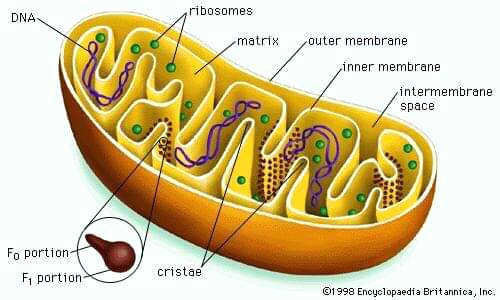 Orientation Of Mitochondria :
The mitochondria have definite orientation
 In cylindrical cells the mitochondria usually remain orientated in basal apical direction and lie parallel to the main axis 
As they move about in the cytoplasm, mitochondria often appear to be associated with microtubules which may determine the unique orientation and distribution of mitochondria in different types of cells
 For example, in some cells, mitochondria form long moving filaments or chains
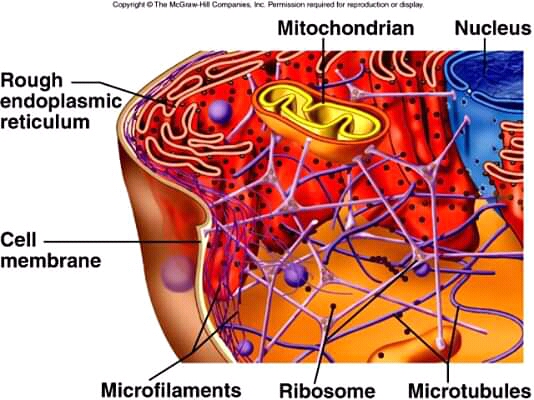 Conti...
In others they remain fixed in one position where they provide ATP directly to a site of high ATP utilization,
 e.g., they are packed between adjacent myofibrils in a cardiac muscle cell or wrapped tightly around the flagellum of sperm
In leucocytes, the mitochondria remain arranged radially with respect to the centrioles
Size Of Mitochondria :
Mitochondria are small, often between 0.75 and 3 micrometers
 They are not visible under the microscope unless they are stained
 Sometimes their length may reach up to 7 µm
The structure of mitochondria
Structure Of Mitochondria :
It have two membranes, an outer one and an inner one
Each membrane has different functions
Mitochondria are split into different compartments or regions, each of which carries out distinct roles
Some of the major regions include;
Outer membrane:
Small molecules can pass freely through the outer membrane 
This outer portion includes proteins called porins , which form channels that allow proteins to cross 
The outer membrane also hosts a number of enzymes with a wide variety of functions
Intermembrane space:
 This is the area between the inner and outer membranes
Inner membrane: 
This membrane holds proteins that have several roles
 Because there are no porins in the inner membrane, it is impermeable to most molecules
 Molecules can only cross the inner membrane in special membrane transporters
The inner membrane is where most ATP is created
  Cristae: 
These are the folds of the inner membrane
 They increase the surface area of the membrane, therefore increasing the space available for chemical reactions
Matrix: 
This is the space within the inner membrane
Containing hundreds of enzymes, it is important in the production of ATP
Mitochondrial DNA is housed here 


Although mitochondria are often drawn as oval-shaped organelles, they are constantly dividing (fission) and bonding together (fusion)
 So, in reality, these organelles are linked together in ever-changing networks
Shape Of Mitochondria :
May be filamentous or granular in shape 
May change from one form to another depending upon the physiological conditions of the cells
They may be of club, racket, vesicular, ring or round-shape 
Mitochondria are granular in primary spermatocyte or rat, or club-shaped in liver cells 
Mitochondria are remarkably mobile and plastic organelles, constantly changing their shape
Conti....
Sometimes fuse with one another and then separate again 
For example, in euglenoid cells, the mitochondria fuse into a reticulate structure during the day and dissociate during darkness 
Similar changes have been reported in yeast species, apparently in response to culture conditions
Number Of Mitochondria :
Different cell types have different numbers of mitochondria
 Mature red blood cells have none at all, whereas liver cells can have more than 2,000
 Cells with a high demand for energy tend to have greater numbers of mitochondria
 Around 40 percent of the cytoplasm in heart muscle cells is taken up by mitochondria
Also, in sperm cells, the mitochondria are spiraled in the midpiece and provide energy for tail motion
Chemical Composition Of Mitochondria
Chemical composition of the mitochondria varies in different animal and plant cells 
Mitochondria are found to contain 65 to 70 % proteins , 25 to 30 % lipids, 0.5  %  RNA and small amount of the DNA
 The lipid contents of the mitochondria are composed of 90 per cent phospholipids (lecithin and cephalin), 5 % or less cholesterol and 5 % free fatty acids and triglycerides
Conti...
The inner membrane is rich in one type of phospholipid , called cardiolipin which makes this membrane impermeable to a variety of ions and small molecules (e.g., Na+ , K+ , Cl---, NAD+ , AMP, GTP, CoA and so on
The outer mitochondrial membrane has typical ratio of 50 per cent proteins and 50 per cent phospholipids of ‘unit membrane’
It contains more unsaturated fatty acids and less cholesterol
Mitochondrial DNA
Mitochondria have their own set of DNA
Interestingly, mitochondrial DNA (mtDNA) is more similar to bacterial DNA
The mtDNA holds the instructions for a number of proteins and other cellular support equipment across 37 genes
The human genome stored in the nuclei of our cells contains around 3.3 billion base pairs, whereas mtDNA consists of less than 17,000
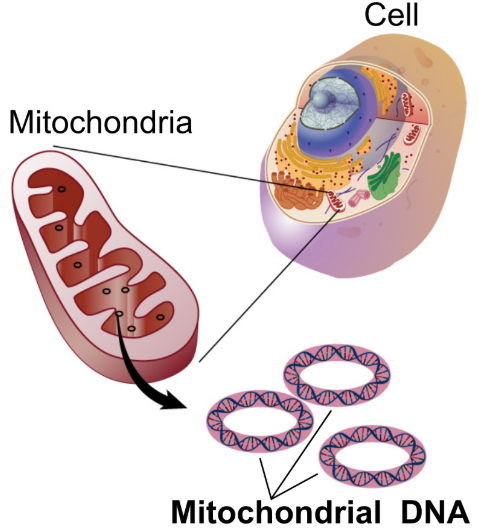 Conti...
During reproduction, half of a child’s DNA comes from their father and half from their mother
However, the child always receives their mtDNA from their mother
Because of this, mtDNA has proven very useful for tracing genetic lines
For instance, mtDNA analyses have concluded that humans may have originated in Africa relatively recently, around 200,000 years ago, descended from a common ancestor, known as mitochondrial Eve
Mitochondrial ribosomes
Also called mitoribosomes
Mitochondria contain ribosomes and polyribosomes
 In yeast and Neurospora, ribosomes have been ascribed to a 70S class similar to that of bacteria 
 In mammalian cells mitoribosomes are smaller and have a total sedimentation coefficient of 55S, with subunits of 35S and 25S
 In mitochondria, ribosomes appear to be tightly associated with the inner membrane.
Mitochondrial protein synthesis:
Mitochondria can synthesize about 12 different proteins
Which are incorporated into the inner mitochondrial membrane
These proteins are very hydrophobic 
they are proteolipids
Mitochondrial protein synthesis is inhibited by chloramphenicol
On the mitoribosomes following proteins are made;
three largest subunits of cytochrome oxidase  
one protein subunit of the cytochrome b-c1 complex
 four subunits of ATPase
 few hydrophobic proteins
Mitochondrial lipid biosynthesis
The biogenesis of new mitochondria and requires lipids
Mitochondria import most of their lipid
In mitochondria lipids are imported 
The imported lipids then move into the inner membrane
Inside mitochondria, some of the imported phospholipids are decarboxylated and converted into cardiolipin 
Cardiolipin is found in the inner mitochondrial membrane  where it constitutes about 20 % of the total lipids
1. Enzymes of outer membrane:
Include enzymes involved in mitochondrial lipid synthesis 
 enzymes that convert lipid substrates into forms that are subsequently metabolized in the matrix
Monoamine oxidase
 Rotenone-insensitive NADH-cytochrome-C-reductase
 Kynurenine hydroxyalase
 Fatty acid CoA ligase
2. Enzymes of Intermembrane space:
This space contains several enzymes 
They use the ATP molecules passing out of the matrix to phosphorylate other nucleotides.
 The main enzymes of this part are;
 Adenylate kinase 
Nucleoside diphosphokinase
3. Enzymes of inner membrane:
The significant enzymes of inner membrane are enzymes of electron transport pathways
nicotinamide adenine dinucleotide (NAD) 
flavin adenine dinucleotide (FAD)
diphosphopyridine nucleotide (DPN) dehydrogenase,
four cytochromes 
ubiquinone or coenzyme Q10
non-heme copper and iron,
ATP synthetase, 
succinate dehydrogenase; β-hydroxybutyrate dehydrogenase; 
carnitive fatty acid acyl transferase
4. Enzymes of mitochondrial matrix:
Contains a highly concentrated mixture of hundreds of enzymes
Those required for the oxidation of pyruvate and fatty acids and for the citric acid cycle or Krebs cycle
Thus, the mitochondrial matrix contains the following enzymes 
malate dehydrogenase
isocitrate dehydrogenase 
fumarase, aconitase
citrate synthetase 
α-keto acid dehydrogenase
β-oxidation enzymes
Functions/Role Of Mitochondria :
Although the best-known role of mitochondria is energy production, they carry out other important tasks as well
In fact, only about 3 percent of the genes needed to make a mitochondrion go into its energy production equipment
 The vast majority are involved in other jobs that are specific to the cell type where they are found
1:Producing energy
ATP is produced in mitochondria through a series of reactions, known as citric acid cycle or Krebs cycle
Energy production mostly takes place on the folds or cristae of the inner membrane
Mitochondria convert chemical energy from the food we eat into an energy form that the cell can use
This process is called oxidative phosphorylation
The Krebs cycle produces a chemical called NADH
 NADH is used by enzymes embedded in the cristae to produce ATP
Energy is stored in the form of chemical bonds
 When these chemical bonds are broken, the energy can be used
Storing calcium
Mitochondria play a role in quickly absorbing calcium ions 
 Holding them until they are needed
 Releasing calcium back into a cell can initiate the release of a neurotransmitter from a nerve cell or hormones from endocrine cells
Calcium is also necessary for muscle function, fertilization, and blood clotting, among other things
 Other roles for calcium in the cell include regulating cellular metabolism, steroid synthesis, and hormone signaling
Heat production
During a process called proton leak , mitochondria can generate heat
This is known as non-shivering thermogenesis 
The body can also generate heat in other ways, one of which is by using a tissue called brown fat
Brown fat is found at its highest levels in babies, when we are more susceptible to cold, and slowly levels reduce as we age.
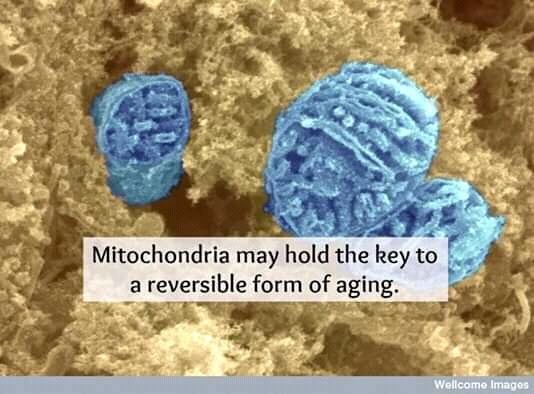 Mitochondria and aging
Reactive Oxygen Species (ROS) are produced in mitochondria, as a byproduct of energy production
These highly charged particles damage DNA, fats, and proteins
Because of the damage caused by ROS, the functional parts of mitochondria are damaged
When the mitochondria can no longer function so well, more ROS are produced, worsening the damage further
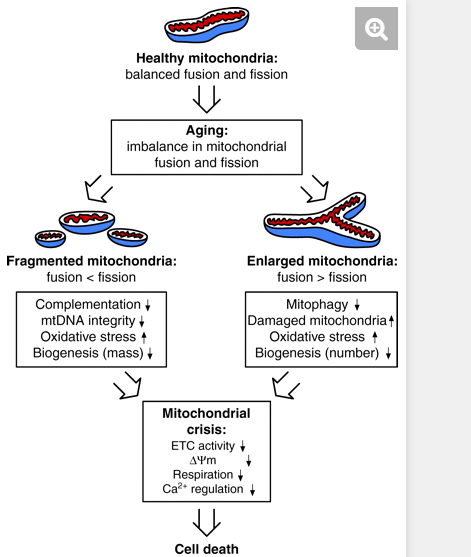 Symptoms Of Mitochondrial Diseases :
Loss of muscle coordination and weakness
Problems with vision or hearing
Learning disabilities
Heart, Liver, or kidney disease
Gastrointestinal problems
Neurological problems, including Dementia
Conditions Involving Mitochondrial disinfection :
Parkinson’s disease
Alzheimer’s disease
Bipolar disorder
Schizophrenia
Chronic fatigue syndrome
Huntington’s disease
Diabetes
Autism
Cell Death :
Cell death, also called apoptosis, is an essential part of life
As cells become old or broken, they are cleared away and destroyed
Mitochondria decides which cells are destroyed
Mitochondria release cytochrome C, which activates caspase , one of the chief enzymes involved in destroying cells during apoptosis
Because certain diseases, such as cancer, involve a breakdown in normal apoptosis, mitochondria are thought to play a role in the disease
Study Of Mitochondria :
Mitochondria have been studied by following three types of methods :
1. Direct Observation of Mitochondria
2. Cytochemical Marking of Mitochondrial Enzymes
3. Isolation
Prokaryotic Origin or Symbiont Hypothesis:
Early cytologists , Altmann and Schimber (1890) have suggested the origin of the mitochondria from the prokaryotic cells
 According to their hypothesis, the mitochondria and chloroplasts may be considered as intra-cellular parasites of the cells
 Which have entered in the cytoplasm of eukaryotic cells in early evolutionary days, and have maintained the symbiotic relations with the eukaryotic cells
The mitochondria are supposed to be derived from the bacterial cells (purple bacteria) while chloroplasts are supposed to be originated from the blue green algae
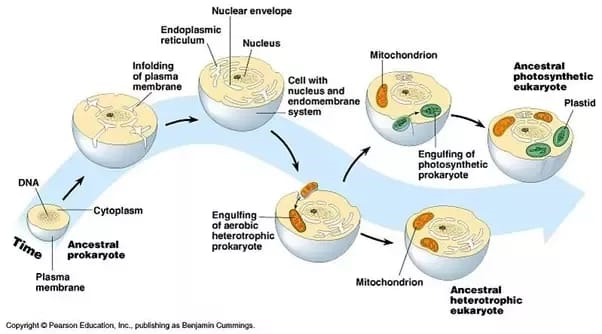 Similarities Between Mitochondria & Bacterial Cell:
1. Similarity in inner mitochondrial membrane and bacterial plasma membrane
2. Similarity in DNA molecule
 3. Similarity in Ribosomes
4. Similarity in the process of protein synthesis
Conclusion :
Mitochondria are, quite possibly, the best-known organelle
 And, although they are popularly referred to as the powerhouse of the cell
They carry out a wide range of actions that are much less known about
 From calcium storage to heat generation, mitochondria are hugely important to our cells’ everyday functions
Lysosomes
CONTENTS
Origin 
Functions of Lysosomes 
Digestion of large extracellular particles 
Digestion of intracellular substance 
Autolysis 
Extracellular digestion 
Lysosomes and diseases 
Lysosomes in plants 
Vacuole 
Spherosomes 
Aleurone grain 
Extracellular digestion it 
Contrary in botany
Introduction 
Historical 
Occurrence
Definition 
Explanation
Structure
Lysosomal Enzymes 
Lysosomal Membrane 
Kinds of Lysosomes 
Primary Lysosomes 
Hetrophagosomes 
Autophagosomes 
Residual bodies
INTRODUCTION
The Lysosomes Greek word meaning  lyso = digestive +soma =body are tiny membrane bound vesicles involved in intracellular digestion .They contain a variety of hydrolytic enzymes that remain active under acidic conditions.

The lysosomal lumen is maintained at an acidic PH about 5 by an ATP driven proton pump in the membrane .Thus these remarkable organelles are primarily meant for digestion of a variety of biological materials and secondarily cause aging and death of animal cells and also a variety of human diseases such as cancer ,gout, pompe’s disease, silicosis and I-cell disease
HISTORICAL
During  early electron microscopic studies, rounded dense bodies were observed in rat liver cells . These bodies were initially described as perminuclear dense bodies .

 C de Duve   in 1955 renamed these organelles as Lysosomes to indicate that the internal digestive enzymes only became apparent when the membrane of these organelles  was lysed
CONTINUE……..
However the term Lysosomes means lytic body having digestive enzymes capable of lysis .Lysosomes were investing according to following C.de Duve and his coworkers .There approach was biochemical one.

Alex Novi koff and his research group worked in united states and their approach was morphological and   cytochemical .For the discovery of Lysosomes and a brilliant series of experiments on them ,de Duve shared in 1974  Nobel prize Palade and Claude both were pioneer cell biologists.
DEFINITION
Lysosomes   are   main digestive compartment of the cell. As such, they contains   variety   of enzymes capable of degrading different types of biological material including nucleic acids, lipids and proteins among others.
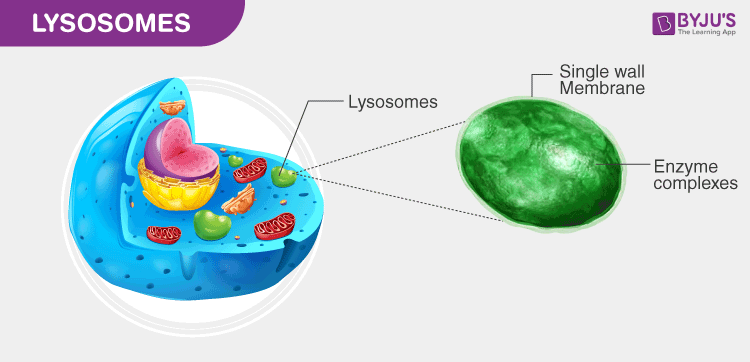 STRUCTURE
Lysosomes are surrounded by a membrane composed of phospholipids that separate the inside of  the  Lysosomes from the membrane  external environment.

 Phospholipids are the same cellular molecules that make up the cell membrane surrounding the entire cell. Lysosomes range in size from 0.1 to 1.2 micrometers.

 Structurally, Lysosomes are like a floating garbage bag that contains enzymes capable of digesting molecules.
ISOLATION AND CHEMICAL COMPOSITION
Lysosomes are very delicate and fragile organelles 

Lysosomes tends to accumulates certain dyes and drugs such as anti-malarial drug chloroquine .Such loaded Lysosomes can be demonstrated by fluorescence microscopy .The location of the Lysosomes in the cell can also be pinpointed by various histochemical methods .
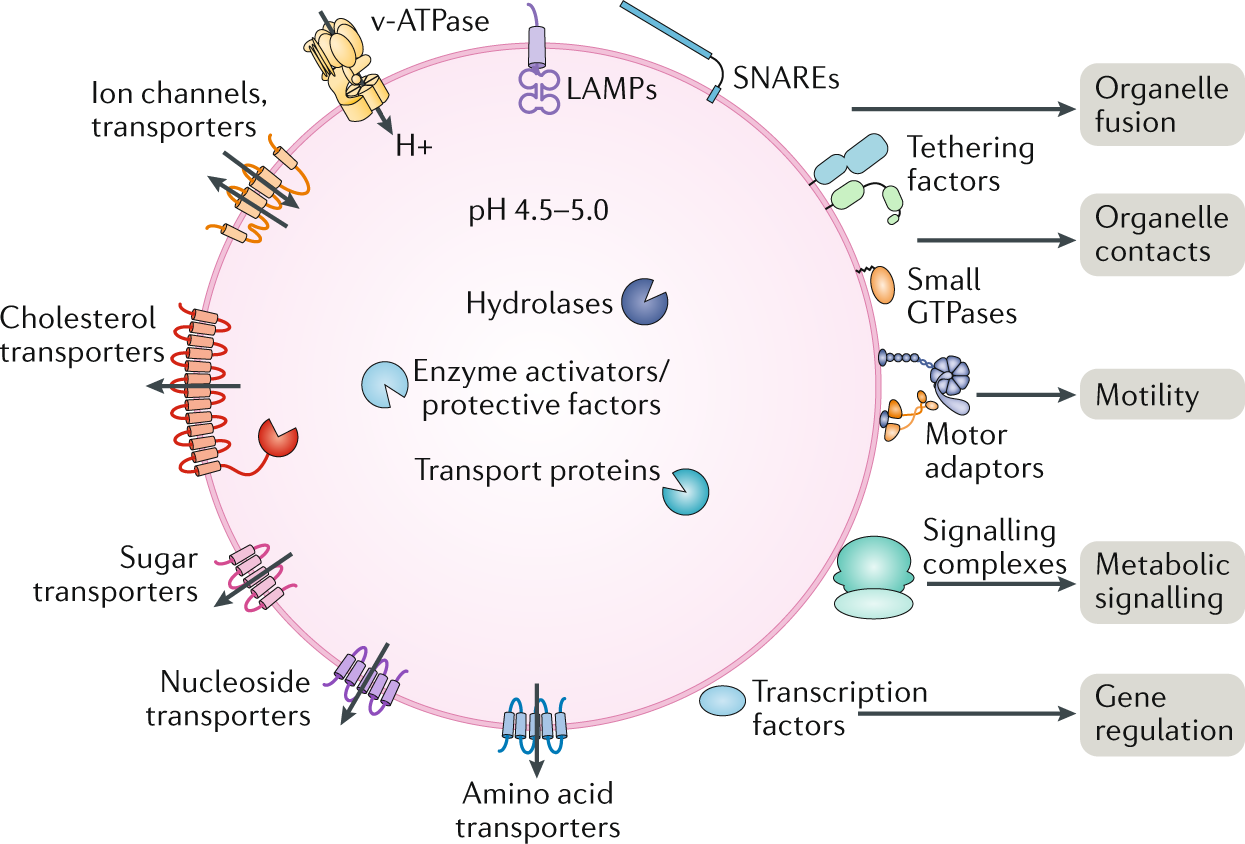 LYSOSOMAL ENZYMES
According to a recent estimate a Lysosomes may contain up to 40 types of hydrolytic enzymes .They include protease , nucleases, glycocidases ,lipase phospholipases, phosphate and sulphates.
 All  lysosomal enzyme are acid hydrolyses optimally active at the PH maintained cytosol, but the acid dependency of lysosomal enzyme should occur .
LYSOSOMAL MEMBRANE
The lysosomal membrane is slightly   thicker than of mitochondria. It contains substantial amounts of carbohydrate material , particularly Sialic Acid.
 In fact, most   lysosomal   membrane proteins are usually highly  glycosylated, which may help protect them from lysosomal proteases in the lumen.
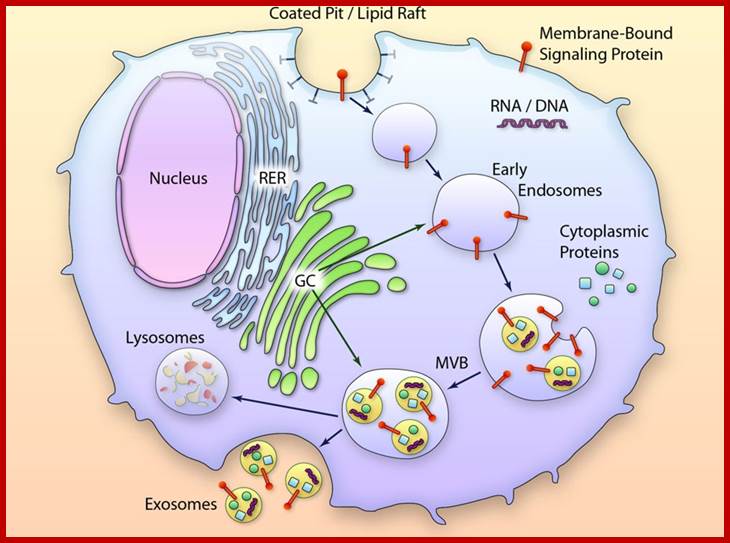 TYPES OF LYSOSOMES
Primary  lysosomes
Secondary  Lysosomes
primary lysosomes are the small vesicles formed from the Golgi apparatus. 

 primary lysosomes contain inactive digestive enzymes,
secondary lysosomes are the primary lysosomes fused with phagosomes or pinosomes.
secondary lysosomes contain active digestive enzymes.
CONTINUE…
AUTOPHAGOMES
HETROPHAGOMES
An Autophagosomes is a spherical structure with double layer membranes. It is the key structure in macroautophagy
 After formation, Autophagosomes deliver cytoplasmic components to the Lysosomes.
Hetrophagosomes are formed by the fusion of primary Lysosomes with cytoplasmic vacuoles containing extracellular substances brought into the cell by any of a variety of endocytic  process .
RESIDUAL BODIES
They are also called telolysosomes .

Residual bodies are formed if the digestion inside the food vacuole is incomplete
Incomplete digestion may be due to absence of some  lysosomal enzymes .
ORIGIN
The biogenesis of the Lysosomes requires the synthesis of specialized lysosomal hydrolyses and membrane proteins .
Both classes of proteins are synthesized in the ER and transported through the Golgi apparatus , then transported from the trans Golgi network to an intermediate compartment by means of transport vesicle.
FUNCTIONS OF LYSOSOMES
Digestion of large extracellular particles 
Digestion of intracellular substances 
Autolysis
Extracellular digestion
DIGESTION OF LARGE EXTRACELLULAR PARTICLES
The Lysosomes digest the food contents of the phagosomes or pinosomes .
The Lysosomes of leucocytes enable the latter to the devour the foreign proteins bacteria and viruses.
AUTOLYSIS
In certain pathological conditions the Lysosomes start to digest the various organelles of the cells and this process is known as autolysis.
 When a cell dies the Lysosomes membrane rupture and enzymes are liberated .
EXTRACELLULAR  DIGESTION
The Lysosomes of  certain cells such as sperms discharge their enzymes outside the cell during the  fertilization.

 The Lysosomes enzymes digest the limiting membranes of the ovum and form penetration path in ovum for the sperms
Lysosomes and Diseases:
Malfunctioning of Lysosomes often results in the various pathological disorders affecting the life of the cell or an individual .
Typically the accumulated materials may cause malignant transformation of cells by bringing about leakage of lysosomal enzymes that attack the genetic materials in the DNA.
LYSOSOMES IN PLANTS
Plants contain several hydrolyses, but they are not always as nearly compartmentalized  as they are in animal cells .

Many of these hydrolyses are found bound to functioning within the vicinity of the cell wall and are not necessarily contained in membrane bound organelle at these site
VACUOLE
The vacuole of a mature plant cell is formed from the enlargement and fusion of smaller vacuoles present in meristematic cell, these pro vacoules which are believed to be derived from the ER and possibly Golgi and contain acid hydrolyses
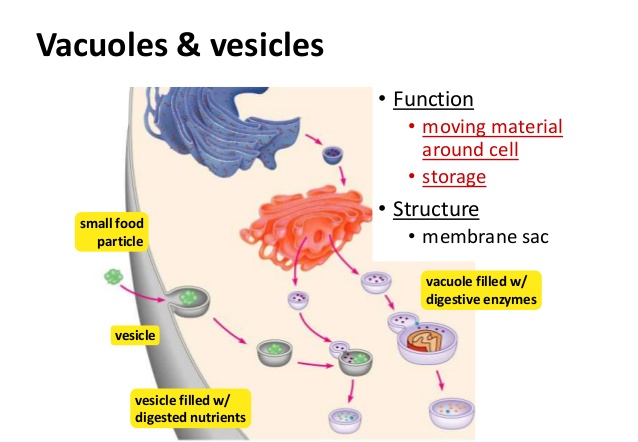 SPHEROSOMES
The spherosomes are membrane bounded spherical particles of 0.5 to 2.5 diameter occurring in most plants cell.
 They have a fine granules structure internally which is rich in lipids and proteins .
They originate from the ER
ALEURONE GRAIN
The aleurone grains or proteins bodies are spherical membrane bounded storage particles occurring in the cells of endosperm and cotyledonds of seeds .

They are formed during the later stages of seed ripening and disappear in the early stages of germination.
EXTRA CELLULAR DIGESTION BY PLANTS
Plants cells are generally enable to engulf large particles presumably because of the restrictions imposed on the cell by cell wall .
The secretion of hydrolyses to carry out extracellular digestion therefore becomes an important process.
CONTRARY OF BOTANY
Pitcher plant which produce a protenase containing liquid in which victims are trapped and digested .
By   scientific convention the term lysosome is applied to these vesicular organelles only in animals and the term vacuole is applied to those in plants, fungi and algae some animal cells also have vacuoles.
Discoveries in plant cells since the   started to challenge  this definition. Plant vacuoles are found to be much more diverse in structure and function than previously thought
PEROXISOMES
TABLE OF CONTENT
Introduction of content
History
Structure
Formation
pH
Inside the peroxisomes
Disorders
INTRODUCTION
PEROXISOMES or MICROBODIES
 Produce and degrade hydrogen peroxide, a toxic compound that can be produced during metabolism
HISTORY OF PEROXISOMES
First observed by electron microscopy in animal cells (1950), then in plant cells(1960)

Christian deDuve(1965)
Isolated from liver cells by centrifugation 
Called them peroxisomes because they generate and destroy H2O2
THE PEROXISOMES
A type of organelle found in  both animal cells and plant cells ,a peroxisome is a membrane bound cellular organelle that contains mostly enzymes
Peroxisomes perform important functions ,including lipid metabolism and chemical detoxification

Roughly sphereical
STRUCTURE
These  are single membrane bound organelle that contain enzymes
They are generally small about 0.1-1 micrometer in diameter
Human cells may contain up to 100 peroxisomes depending upon the cell
FORMATION OF PEROXISOMES
Peroxisomes are formed by  fission
They are believed to be formed by self replication as they don,t  have DNA or ribosomes
Their life  span is 1 day and they are self assembling
Continue…
Peroxisomes have the thickest membrane of all the organelles
It used to be thought that peroxisomes are formed by the budding
FUNCTIONS OF PEROXISOMES
Peroxisomes is the name because they all produce hydrogen peroxide
It contains a variety of enzymes which help in different biochemical processes
The enzymes oxidize certain molecules like fatty acids which leads to production of H2O2
FUNCTIONS OF PEROXISOMES
Synthesis of phospholipid , cholesterol and bile acids 
Helps in detoxifying alcohol and other harmful substances in liver through oxidation
Peroxisomes are mostly found in liver and kidneys because they have to carry out a lot of detoxification
MAIN FUNCTION
PH OF THE PEROXISOME
The optimal pH of the peroxisome is 6.9-7.1
In other species the optimal pH varies
ENZYMES IN PEROXISOMES
Urate oxidase is mainly localized in the liver , where it forms a large electron = dense Para crystalline core in many peroxisome.It produces allantoin
Urate oxidase is found in nearly all organisms ,from bacteria to mammals but is inactive in humans and  several other great apes ,having been lost in early primate evolution
Continue…
This means that instead of producing allantoin as the end product of purine oxidation , the pathway ends with uric  acid. This leads to human having much higher and more highly variable levels of urate in the blood than most other mammals
CONTINUE…
D-amino acid oxidase is an enzyme with the function on a molecular level to oxidize D-amino acids to the corresponding amino acids , producing ammonia and hydrogen peroxide
This results in a number of physiological effects in various systems , most notably the brain
INSIDE THE PEROXISOME
Enzymes in  it uses oxygen to remove Hydrogen atoms from organic substrates in an Oxidative reaction that produces H2O2
         RH2+O2=H2O2 
Now this H2O2 is utilized by CATALASE to oxidize a variety of substrates by Peroxidative reaction
         2H2O2= 2H2O+O2
                  catalase
PEROXISOMAL BETA –OXIDATION SYSTEMS
PEROXISOMES  DISORDERS
This  disorders are as  a result of abnormal functions of enzymes in the peroxisome and that include:
ACATALASIA:  This is caused by the absence or low level of the enzyme catalase which can lead to oral ulcers and sometimes may lead to gangrene
ZELLWEGER SYNDROME
This    is  a congenital  disorder   caused    by   the   reduction   or    absence    of   functional   peroxisomes  in   the   cell .    
This   leads    central   nervous   system   issues  ,affect   brain  development
Heimier  syndrome
This is a autosomal recessive disorder which  leads to sensorineural and   hearing nail abnormality
Peroxisomes role in photosynthesis
Takes part in photorespiration where carbon is recovered 
Glycolate , a chemical which is received by the peroxisomes
Glycolate is turned to another enzyme called glycine and sent to the mitochondria
Continue…
In the mitochondria it turned into serine and passed back to the peroxisome
In the  peroxisomes is then  turned to glycerate and sent to the chloroplast 
No energy is gained
PEROXISOMES AID IN THE PRODUCTION AND DEGENRATION OF H2O2 WITH ENZYMES CATALASE AND D-AMINO OXIDASE
2 STEP INCLUDE
STEP  1
Peroxisomes use O2 and H2O2 to perform oxidative reactions
D-amino oxidase catalyzes the reaction which uses molecular O2 to combine with hydrogen atoms from substrates to form hydrogen peroxide
FORMULA:     RH2+O2         R+ H2O2
STEP 2
The enzyme catalase uses H2O2 to oxidase phenols ,formal dehyde and alcohol
FORMULA:   H2O2+RIH2            RI+ 2H2O
When excess H2O2 accumulates through the cell catalase catalyzes H2O2 to H2O and O2
  FORMULA:   2H2O2                  2H2O+ O2
DID YOU KNOW?
Peroxisomes are present in germinating seeds where it plays a role in converting fatty acids stored in seed lipids  into sugar needed for growth of a yong plant
WHAT ENZYME FOUND IN  THE PEROXISOME DEGRADES HYDROGEN PEROXIDE?
     Catalase
BETA OXIDATION
Beta oxidation occurs in the liver and mitochondria
Long chain fatty acids are broken down to create acetyl Coenzyme A
Acetyl coenzyme A combines with oxaloacetate to form citrate
Fatty acid  enter the citric acid cycle directly
Hydrogen peroxide is a by product of beta oxidation
Importance of peroxisomes in cells
Peroxisomes are important to the cell since they provide a major source of metabolic energy
Vacuole
Membrane bonded organelle
Made up of organic and inorganic molecules
No proper shape or size 
Can change its shape or size
A liquid filled the vacuole called sap
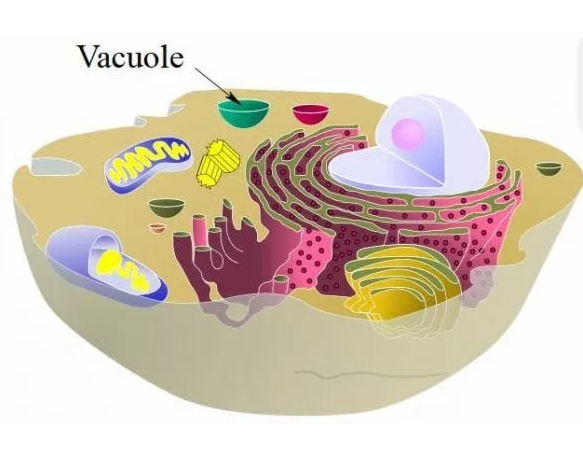 Occurrence
Vacuole present in plant cell
Algae and fungi
In some protists
In some bacteria
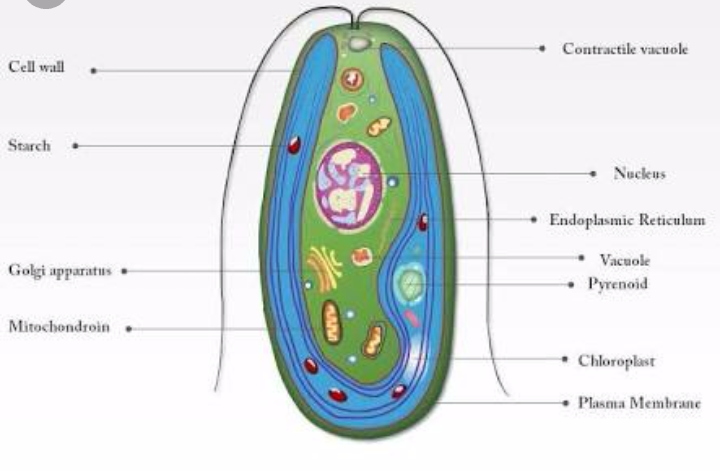 Vacuole in algae         Vacuole in protists
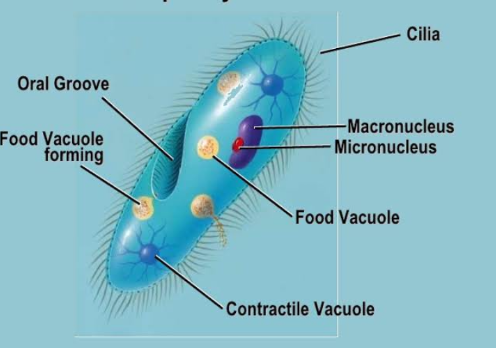 Nature of vacuole
Vacuole is acidic in nature 
Share some basic properties with lysosome that predominantly present in vacuole
Discovery of vacuole
In 1676, Antonie van Leeuwenhoek, inventor of the microscope, discover vacuole 
He examined bacteria under microscope and he was discoverer not just of vacuoles but also other cell structure
Structure of vacuole
Vacuole consists of  large number of membrane bonded sacs
Membrane are composed of phospholipids
But composition of phospholipids are different in different organisms
Protein are embedded in the membrane, there function is to transport molecules
Continue…..
Combination of different proteins allow vacuole to handle and hold  different molecules
In each organism, there are different genetics causing different protein to be embedded in the membrane of vacuole
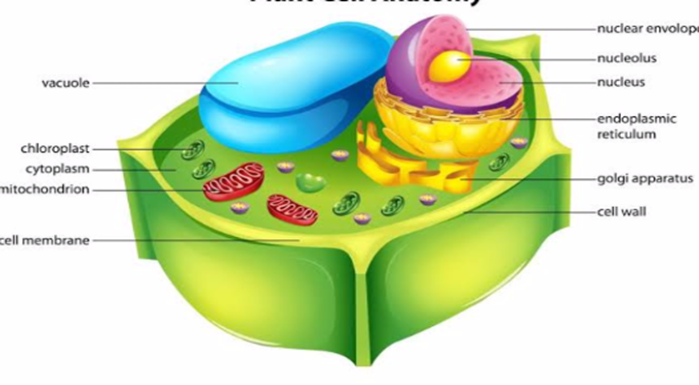 Difference b/w animal & plant vacuole
Plant vacuole 
plant cell have one large vacuole
Covers the 90% volume of the cell
Plant cell require one large vacuole because it use to maintain turgor pressure
Vacuole use to store water and become turgid
Continue….
Water enter in cell by process called osmosis
When water loss vacuole help to maintain shape
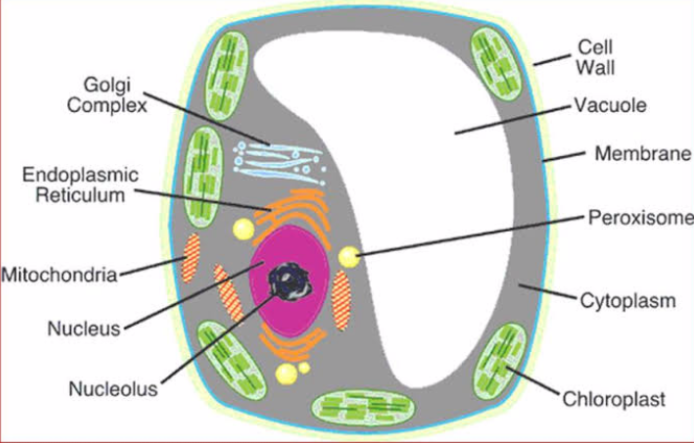 Plant vacuole
Animal vacuole
Animal cell have more than one vacuole 
Smaller in size and shape
Store water, ion and nutrients 
Play important role in endocytosis and exocytosis
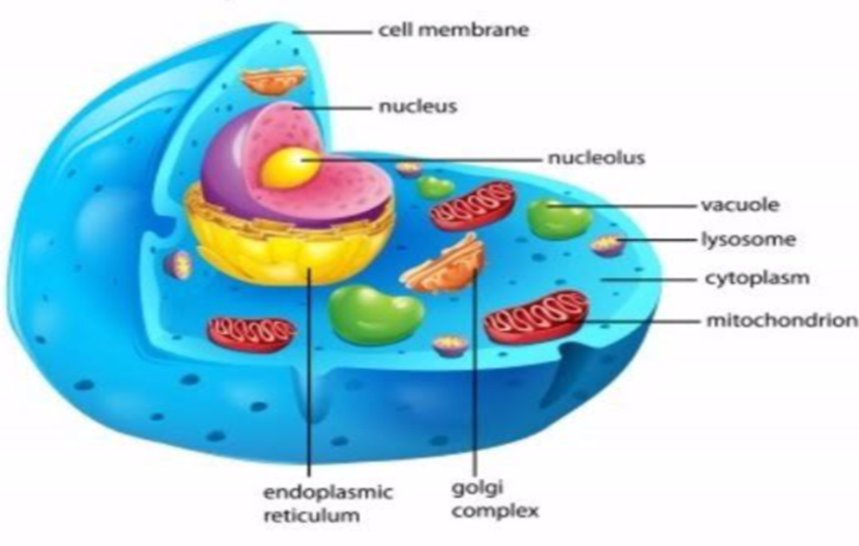 Animal vacuole
Types of vacuole
Lytic vacuole
Protein storage vacuole
Gas vacuole
Contractile vacuole
Sap vacuole
Lytic vacuole
Similar to the lysosome present in the vacuole
Contain different types of hydrolytic enzyme
Responsible for degradation of molecules such as nucleic acid, protein and polysaccharide
Originate from the trans-Golgi network or dilation of  part of smooth endoplasmic reticulum
Enzymes of lytic vacuole
Contain different type of hydrolytic and oxidizing enzyme
Hydrolase enzyme 
Esterase enzyme
Nuclease
Peroxidase
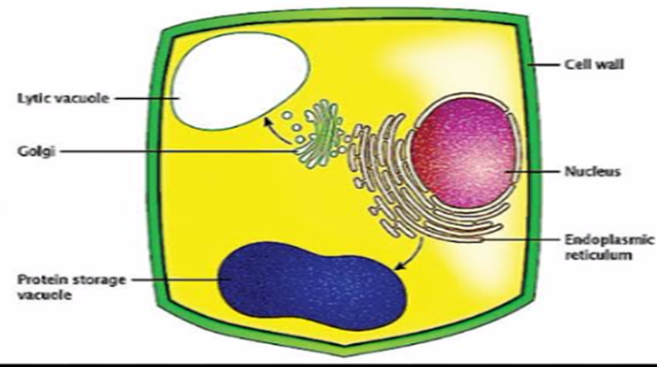 Function of lytic vacuole
Autophagy
Cell defense and cell death
Autophagy
Play an important role in removal of  old or unwanted material from cell
Various material in the cytoplasm are not required by the cell they are transferred into vesicle
Now these vesicles are transported to the vacuole
Cell defense and cell death
Vacuole play an important role in sell defense and cell death
Play important role in immunity of cell
Vacuole contain different kind of enzymes
Enzymes protect the cell from invading pathogen
Protein storage vacuole
Present in the storage vacuole
Protein accumulate
Seed  are good example in which protein store
All proteins that are synthesize firstly stored in the rough endoplasmic reticulum and than in protein storage vacuole
Gas vacuole
Composed of hollow cylindrical gas vesicle
Present in the bacteria
Have permeable membrane that allow air to pass through it
Contractile vacuole
Membrane bonded organelle 
Present in kingdom Protista
Play important role in osmoregulation
Have two compartments bonded by two differentiated membrane
Both membranes have different properties
Continue….
First membrane is divided into many vesicle, tubules and many protein-translocating V-ATPase enzymes.
 These components are responsible for generating electrochemical gradient of protons that fuse with the second compartments.
Continue…..
The second compartment expand into the reservoir of fluid storage and can fuse with the cell membrane of the cell.
 But it lacks V-ATPase enzyme. It undergoes contraction periodically which enables the vacuole to expel fluids.
 With other solutes, this system works like a pump and expel water time to time to prevent cell from rupturing and swelling.
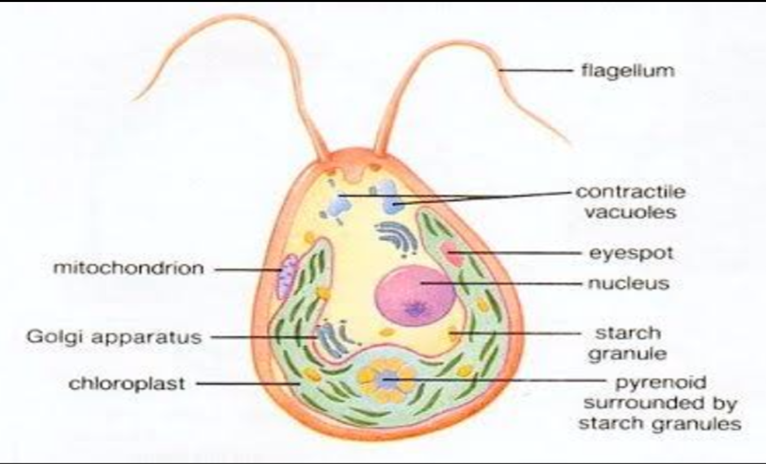 Sap vacuole
known as central vacuole of the cell. 
It is large central vacuole that occupy most of the volume of the cell.
 The organelle fluid is known as sap.
  consists of contents like water, mineral, sugar and amino acids.
As plant mature, provacuoles from the Golgi complex combine to form the sap vacuole at the center of the cell.
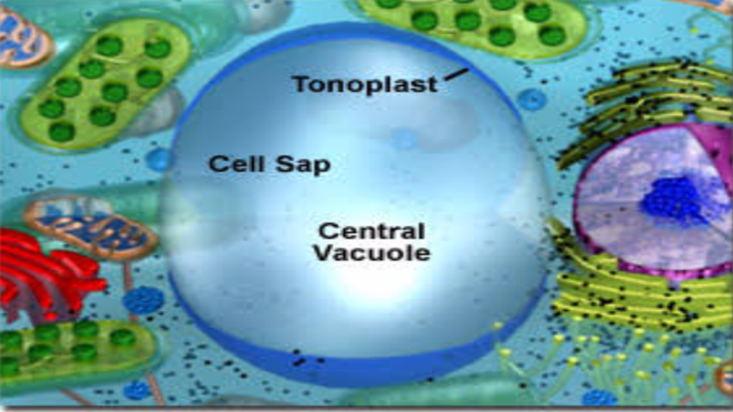 Function of vacuole
Water storage
Turgor pressure 
Cell growth
Pigment deposition
Water storage
The vacuole is surrounded by tonoplast,
 A type of cytoplasmic membrane that can stretch and fills itself with a solution called  cell sap.
Vacuole can fill itself  with proton from cytosol, creating an acidic environment inside the cell
Continue….
The vacuole can than use the chemical gradient created to transport material in and out of the vacuole called proton motive force.
 This allows movement of molecules and water in and out of cell.
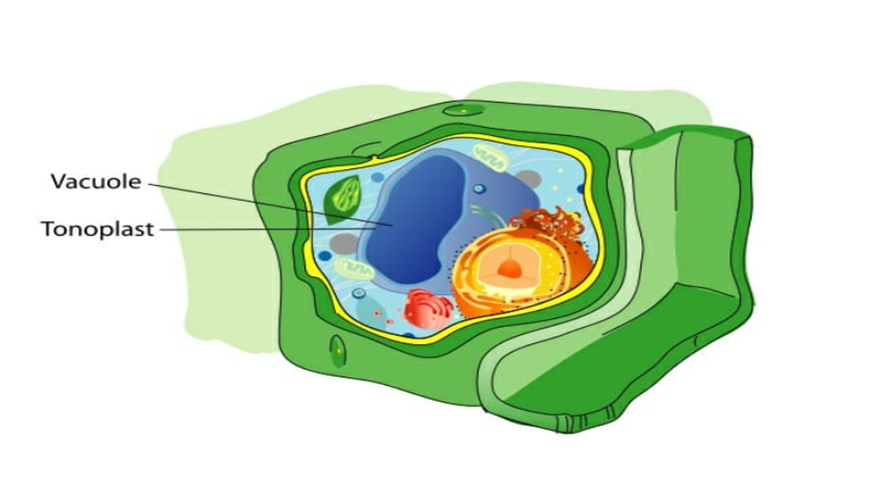 Turgor pressure
Plants use vacuole to maintain their turgor pressure.
 When vacuole is completely filled with water, it exert pressure on the cell wall. 
This pressure help plants to stand in storm, rain and even hail.
Cell growth
Vacuoles are important in plant cell because they help them to maintain turgidity.
 Increase in length of vacuole result in increase or growth size of cell.
 This help the tissue to maintain turgidity.
Pigment deposition
Vacuoles are site where pigments are deposited allowing for such vegetable color as
        red
        blue 
        scarlet